আজকের ক্লাশে সকলকে শুভেচ্ছা
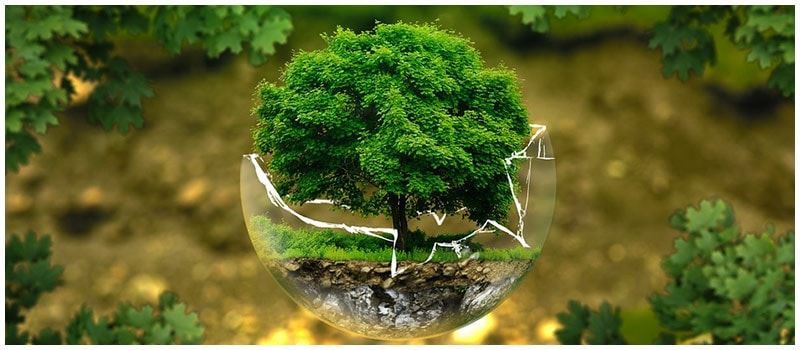 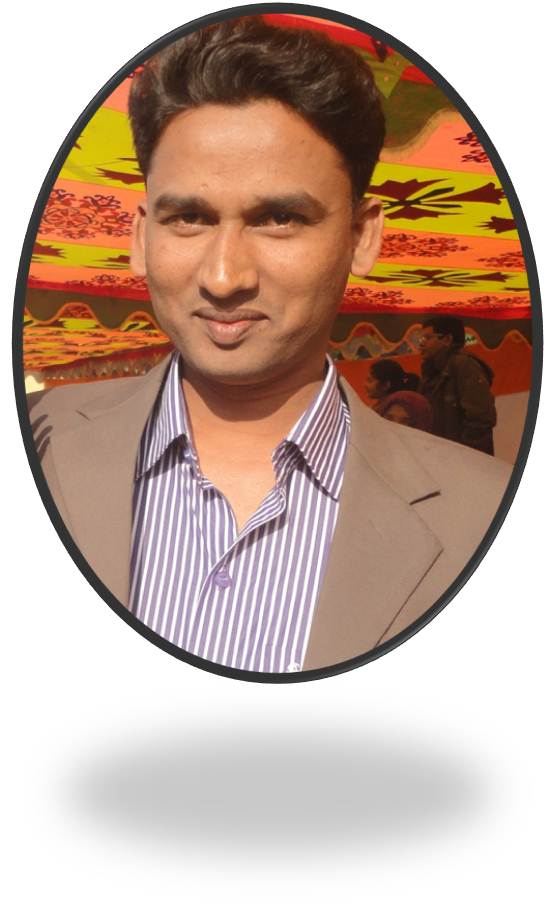 মোঃ সাইফুল ইসলাম।
সহকারী শিক্ষকখেপুপাড়া বালিকা মাধ্যমিক বিদ্যালয়।
IC4TEজেলা এম্বাসেডর, পটুয়াখালী।
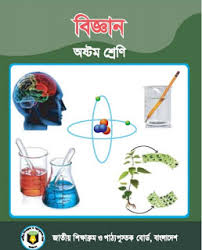 শ্রেণিঃ অষ্টম 
বিষয়ঃ বিজ্ঞান
অধ্যায়ঃ চতুর্দশ
 সময়-৫০মিনিট
নিচের ছবি গুলো লক্ষ্য কর
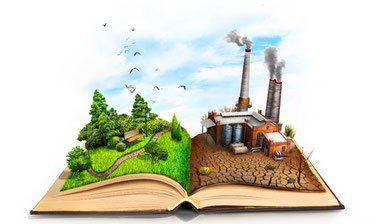 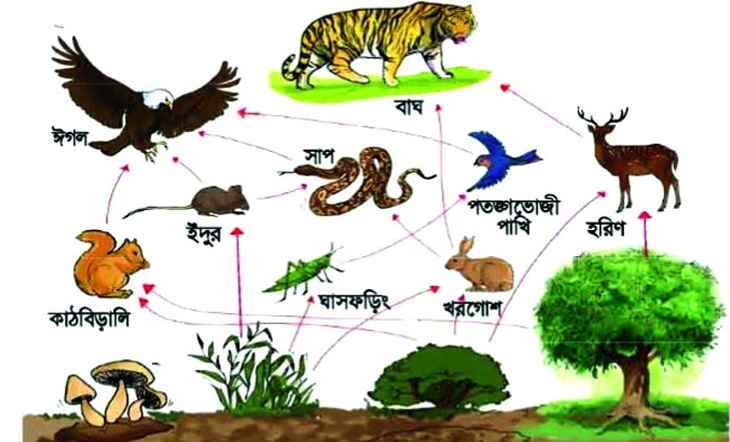 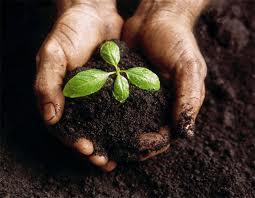 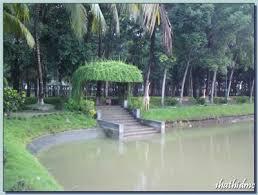 পুকুর  ও উদ্ভিদ
মাটির  ও উদ্ভিদ
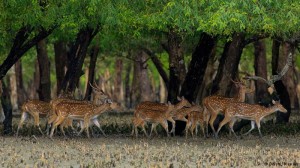 বন,উদ্ভিদ ও প্রাণি
পরিবেশ ও বাস্তুতন্ত্র
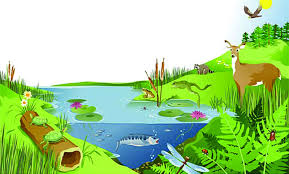 শিখন ফল
এই পাঠ শেষে শিক্ষার্থীরা-
বাস্তুতন্ত্র কি বলতে পারবে;
বাস্তুতন্ত্রের উপাদানের শ্রেণি বিন্যাস করতে পারবে;
বাস্তুতন্ত্রের উপাদান গুলো ব্যাখ্যা করতে পারবে;
জলজ বাস্তুতন্ত্র ব্যাখ্যা করতে পারবে।
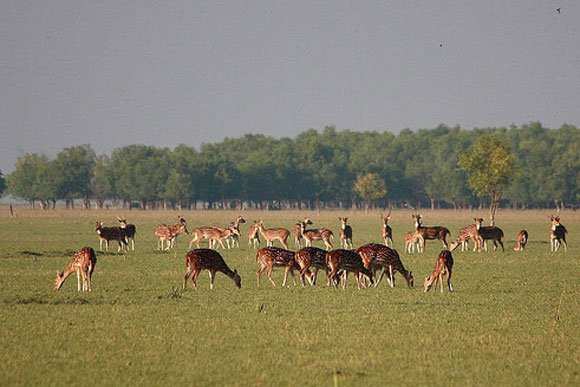 মাটি, উদ্ভিদ, প্রাণী
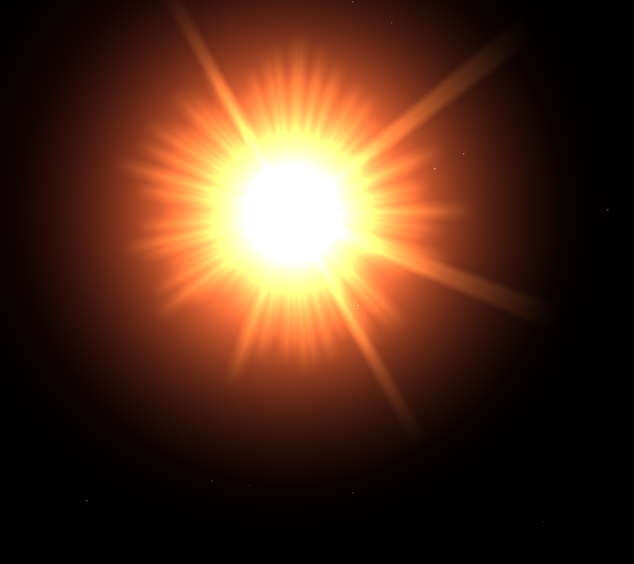 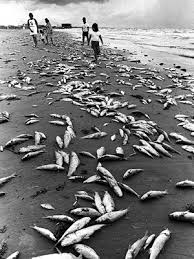 সূর্য
মৃত প্রাণী
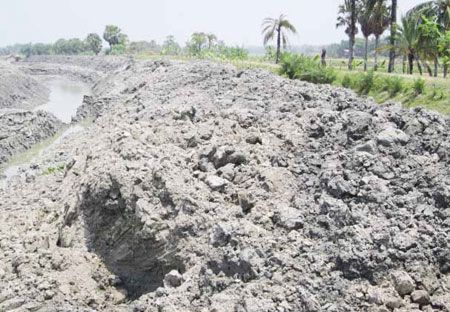 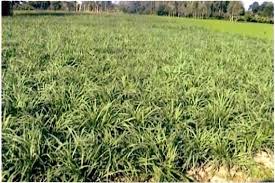 মাটি
ঘাস
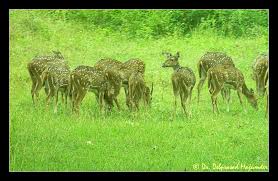 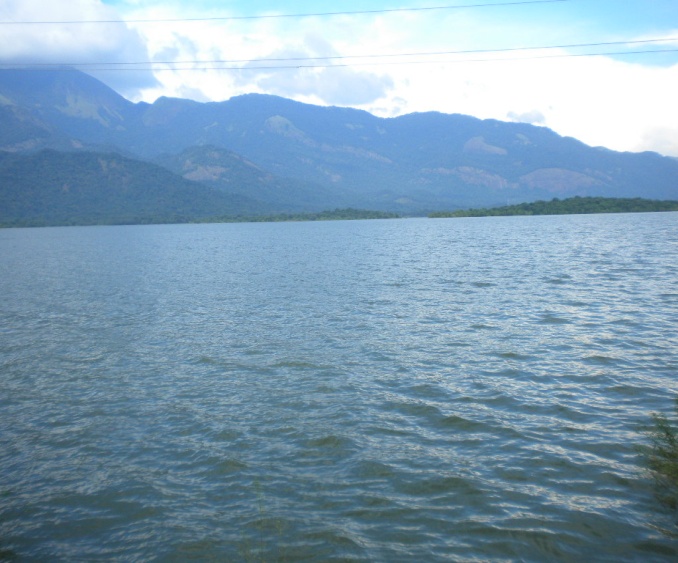 হরিণ ঘাস খাচ্ছে
পানি
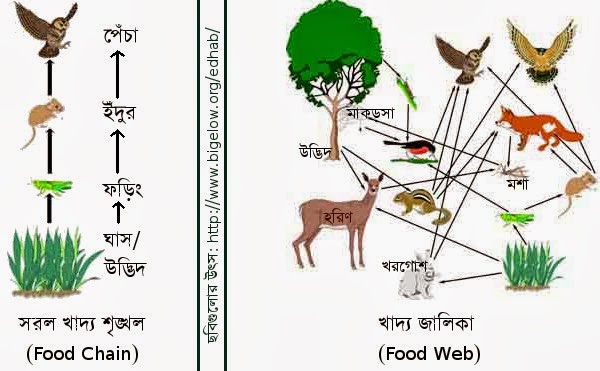 বাস্তুতন্ত্রের উপাদান
অজীব উপাদান
জীব উপাদান
অজৈব
জৈব
উৎপাদক
খাদক
বিয়োজক
১ম স্তর
২য় স্তর
৩য় স্তর
একক কাজ
১/বাস্তু তন্ত্র বলতে কি বুঝ ?
২/পাঁচটি  জীব উপাদান ও পাঁচটি অজীব উপাদান এর নাম লিখ।
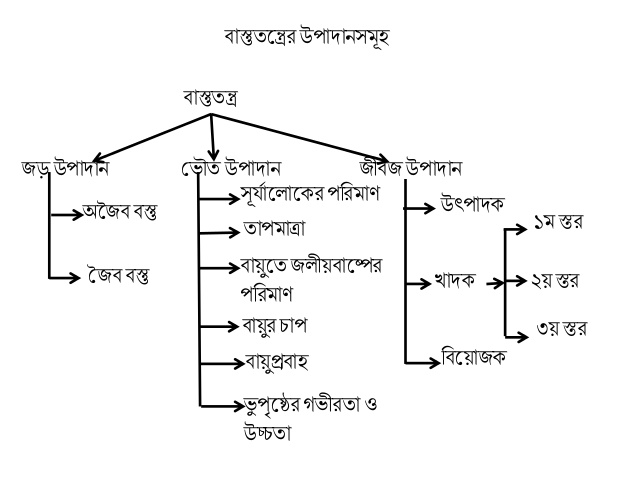 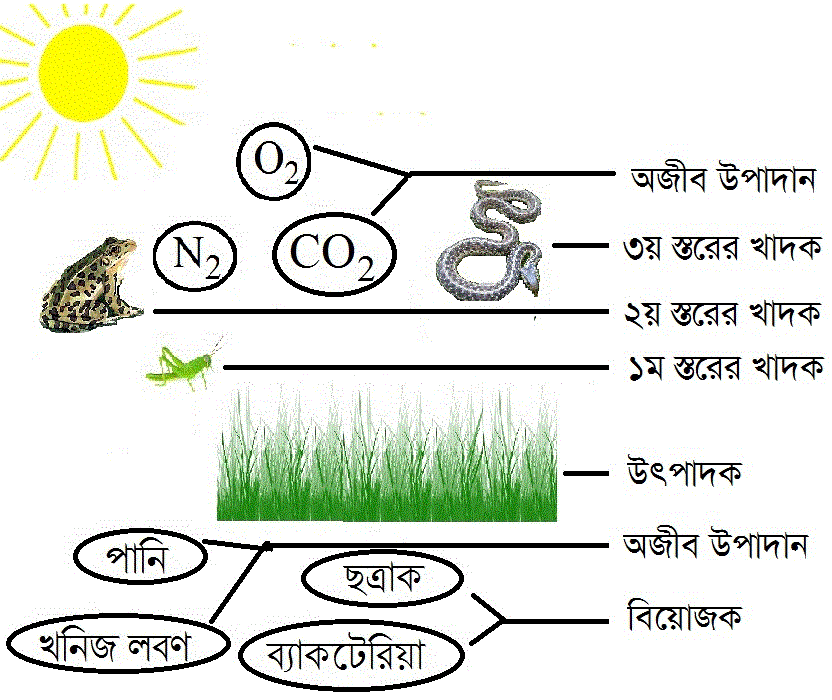 জোড়ায় কাজ
নিচের ছকটি পূরণ কর।
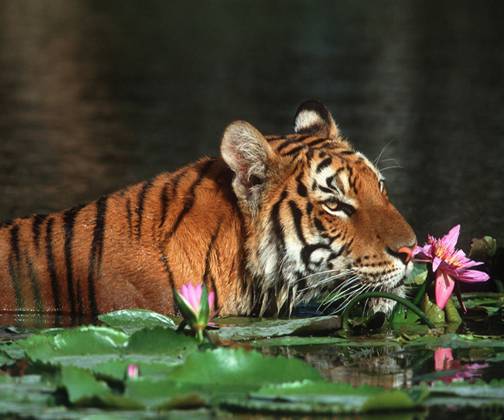 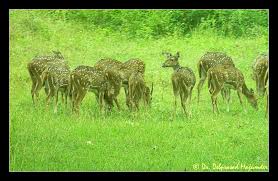 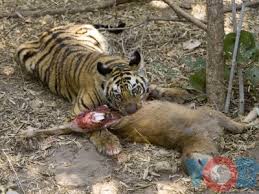 স্থলজ বাস্তুতন্ত্র
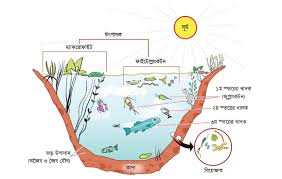 পুকুরের বাস্তুসংস্থান
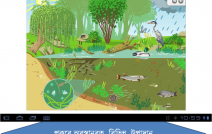 দলীয় কাজ
জলজ বাস্তুতন্ত্র ব্যাখ্যা কর।
মূল্যায়ন
বাস্তুতন্ত্র কি ?
 ৩টি জীব উপাদান লিখ।
বিয়োজক কি?
বাড়ির কাজ
একটি জলজ বাস্তুতন্ত্রের ছবি অঙ্কন করে বিভিন্ন উপাদান চিহ্নিত কর।
সবাইকে ধন্যবাদ
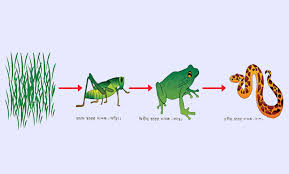